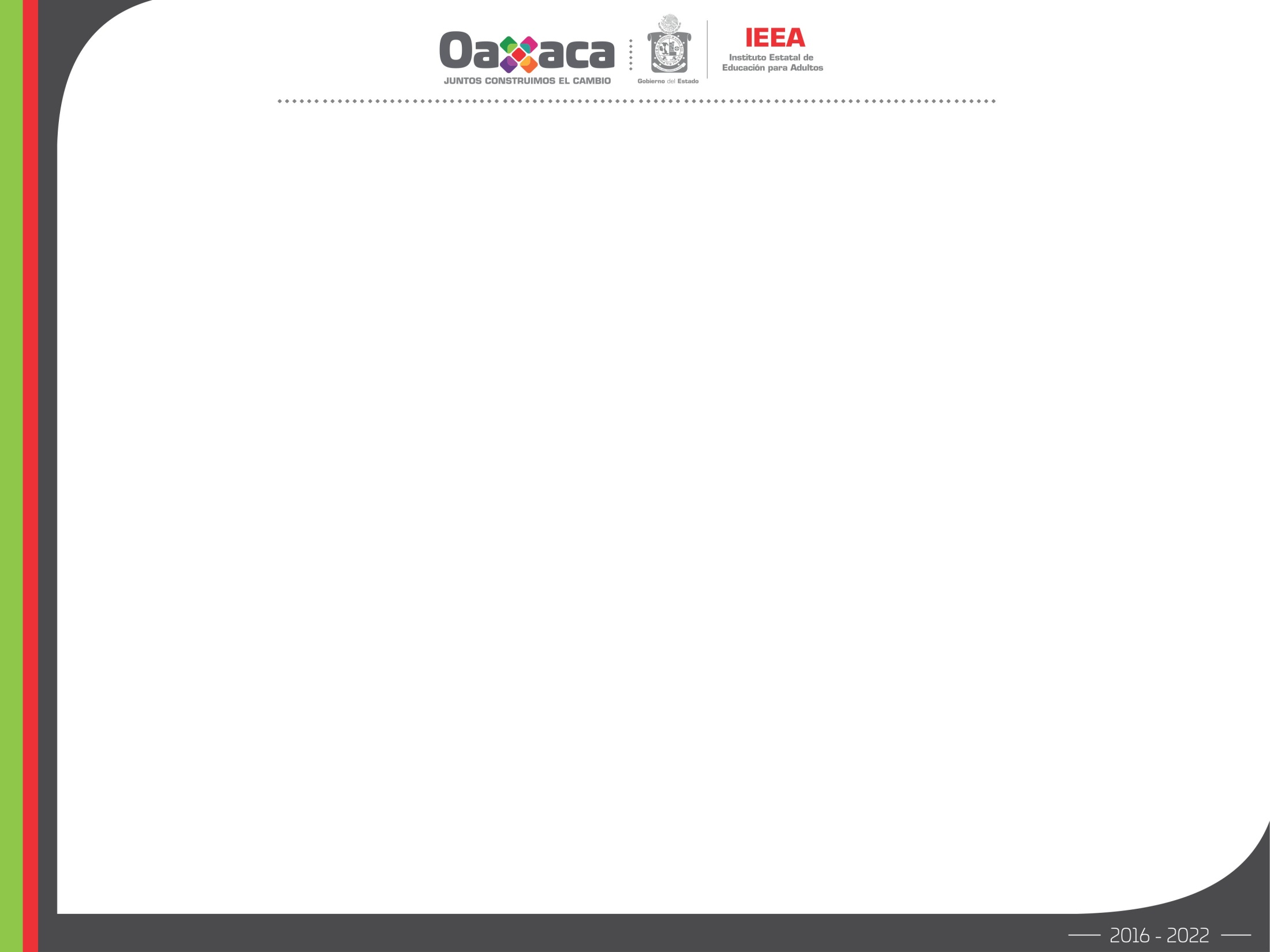 COORDINACIÓN DE SERVICIOS EDUCATIVOS
UNIDAD DE LOGÍSTICA Y FORTALECIMIENTO ADMINISTRATIVO
“PROCEDIMIENTO PARA LA DISTRIBUCIÓN CONTROL, SEGUIMIENTO Y LA VINCULACIÓN DEL MATERIAL MODULAR EN LA CZ ”
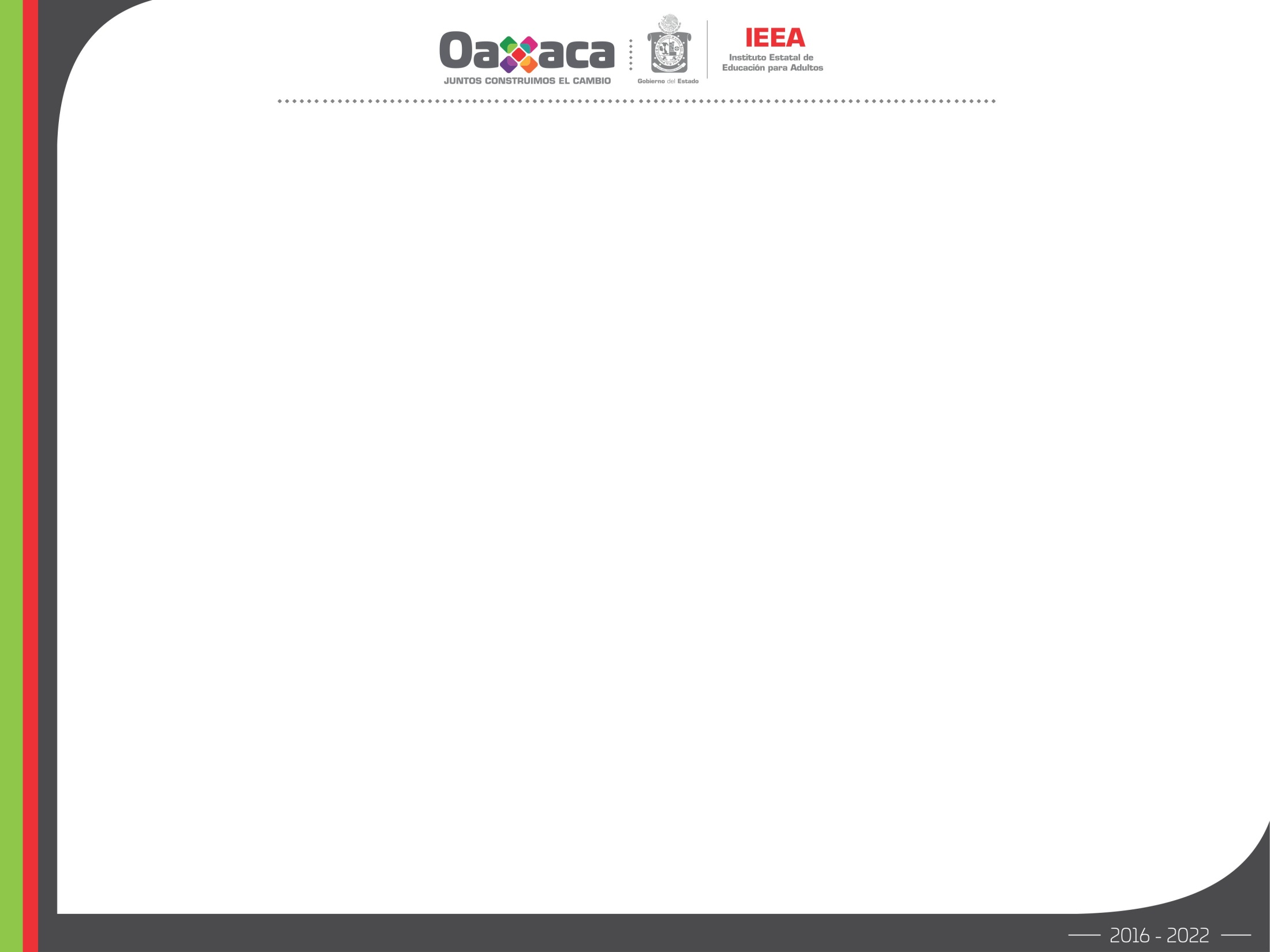 El procedimiento interno para la Distribución, el control, seguimiento y la vinculación del material modular en las Coordinaciones de Zona, se muestra gráficamente en el diagrama  “MODELO DE LOGÍSTICA PARA LA DISTRIBUCIÓN DEL MATERIAL MODULAR DEL MEVYT”. Este es de observancia obligatoria.
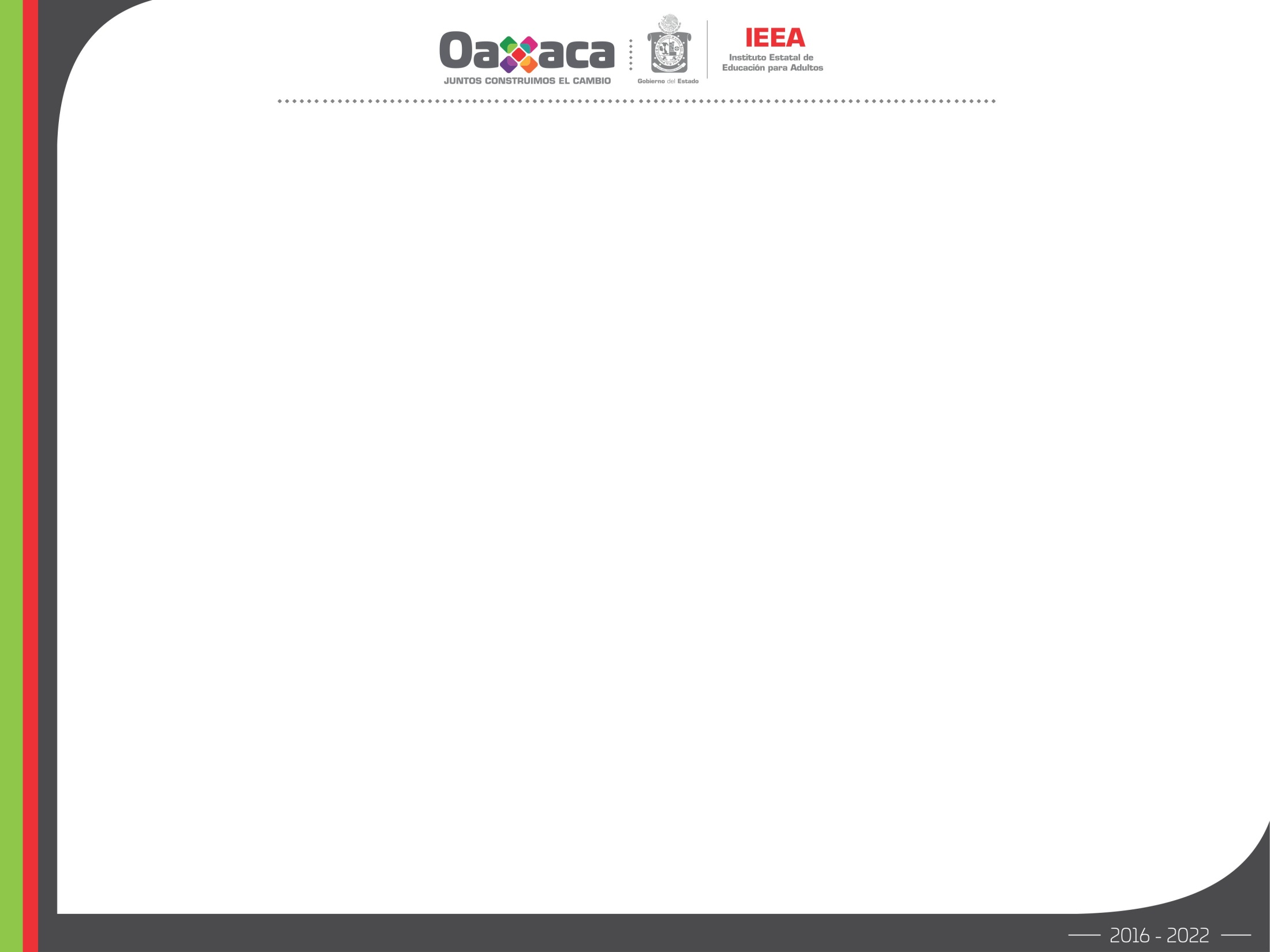 El uso del formato “RECIBO DEL EDUCANDO” es obligatorio para la entrega del material modular al educando. Este ES UN DOCUMENTO FUNDAMENTAL para el proceso de distribución, vinculación y control del material, ya que justifica el material que sale del almacén para su entrega a los educandos.
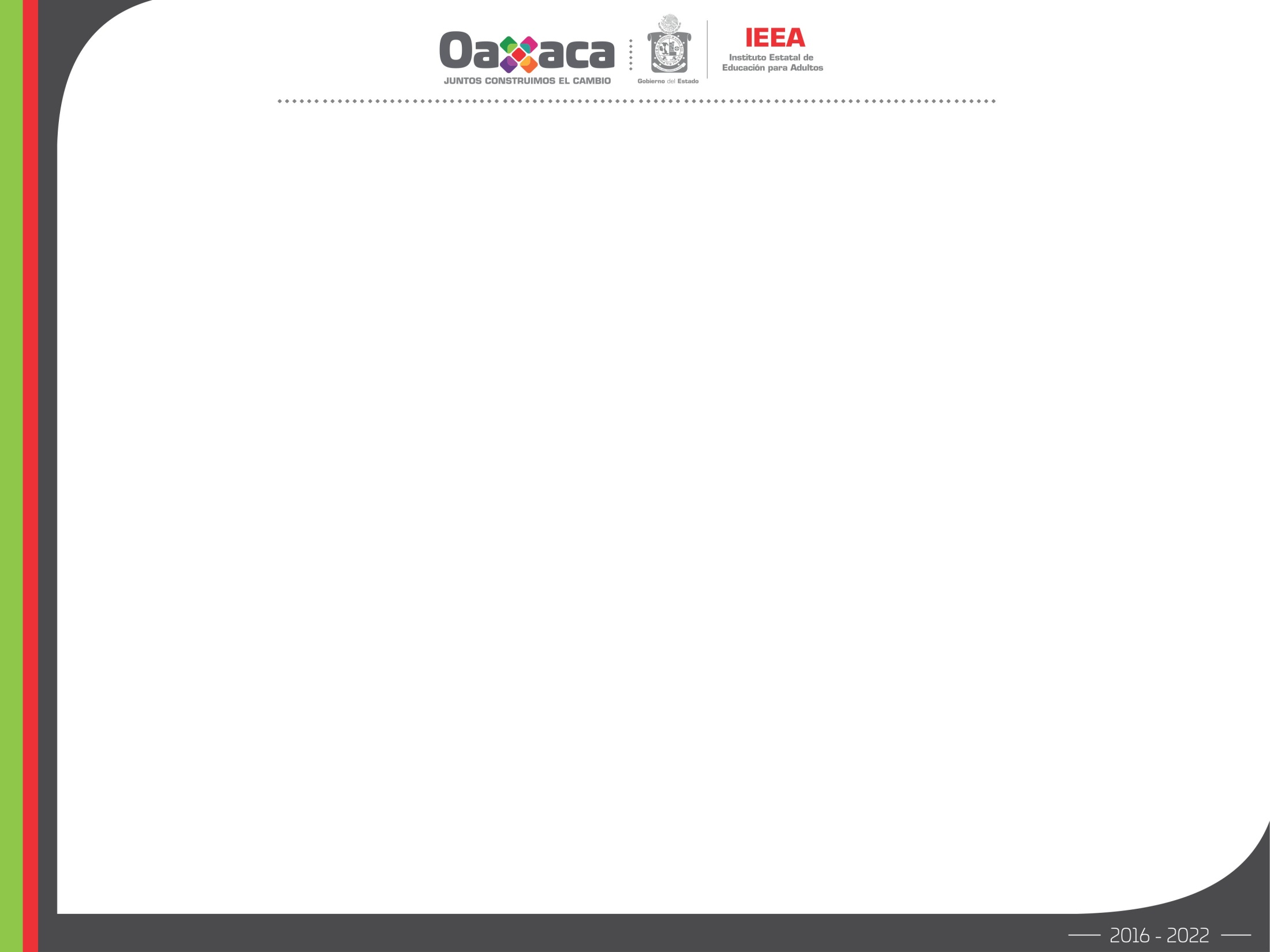 El Modelo Educativo Institucional, exige un control estricto del material modular que se le entrega a cada educando. Todo material que se le entregue al personal operativo, deberá ir acompañado del formato “RECIBO DEL EDUCANDO” a razón de un recibo por usuario, mismo que ampara la entrega de hasta 2 módulos como máximo.
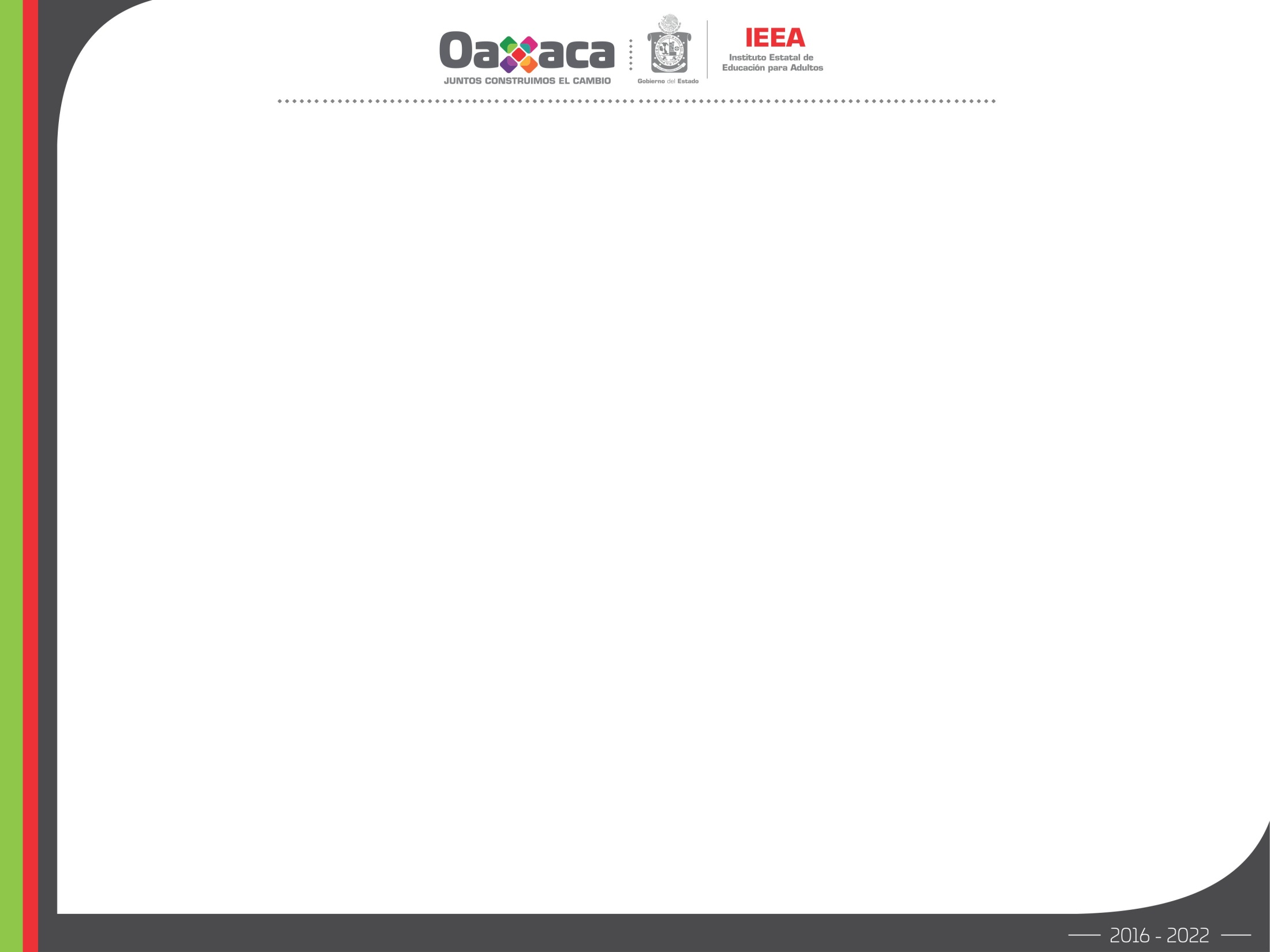 El formato “RECIBO DEL EDUCANDO”, debe ser firmado por los educandos al momento de recibir su material modular. Este debe ser devuelto por el Personal Operativo sin tachaduras, ni enmendaduras a la Coordinación de Zona. Este documento da certeza al hecho de que el material ya esta en posesión del educando para su estudio.
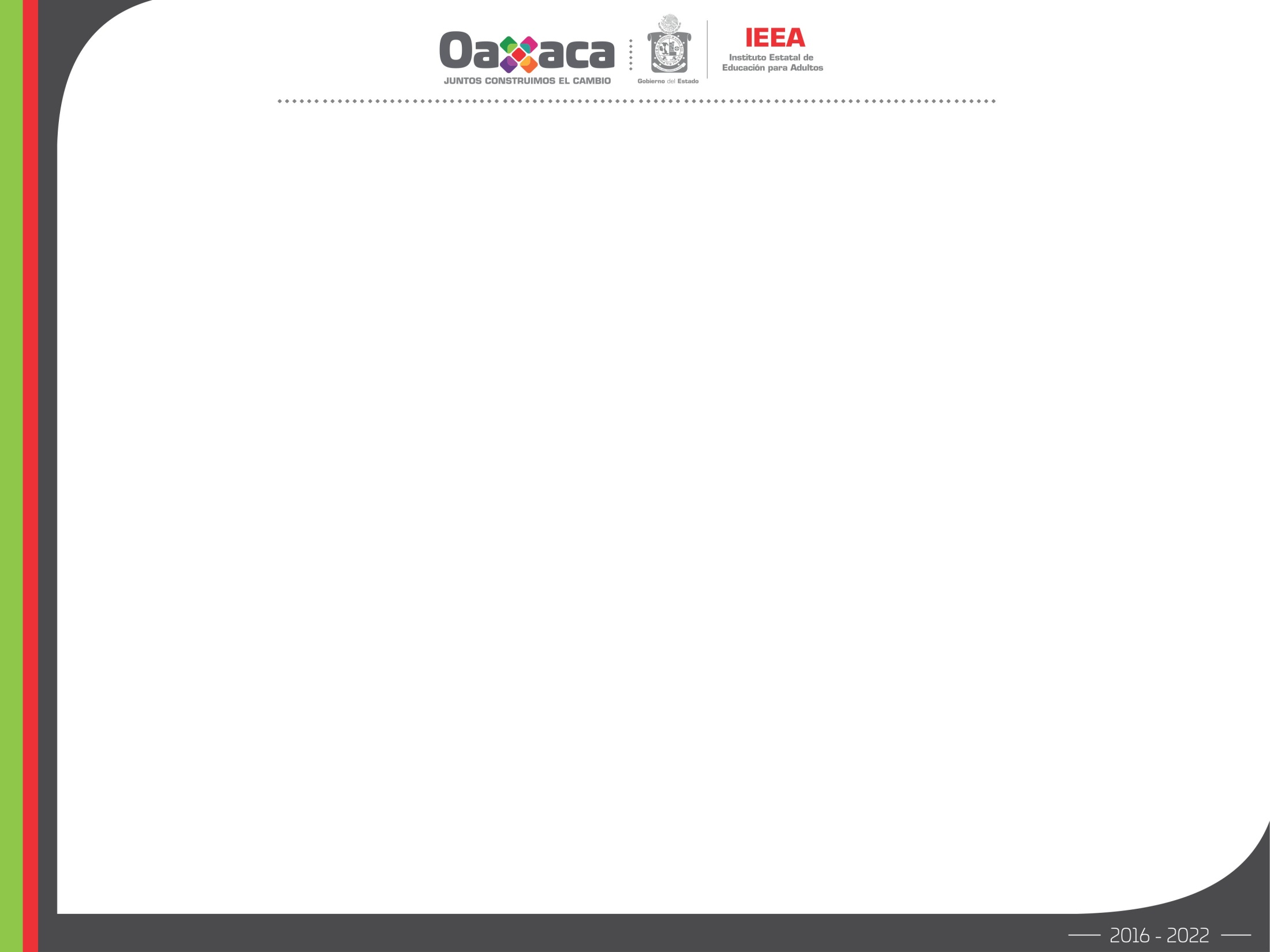 El formato “Recibo del Educando” debidamente firmado por el educando, al ser devuelto a la Coordinación de Zona, determina el momento preciso en que el material modular entregado,  ya puede ser  VINCULADO (registrado) a los educandos en los archivos electrónicos contenidos en el S.A.S.A. OL.
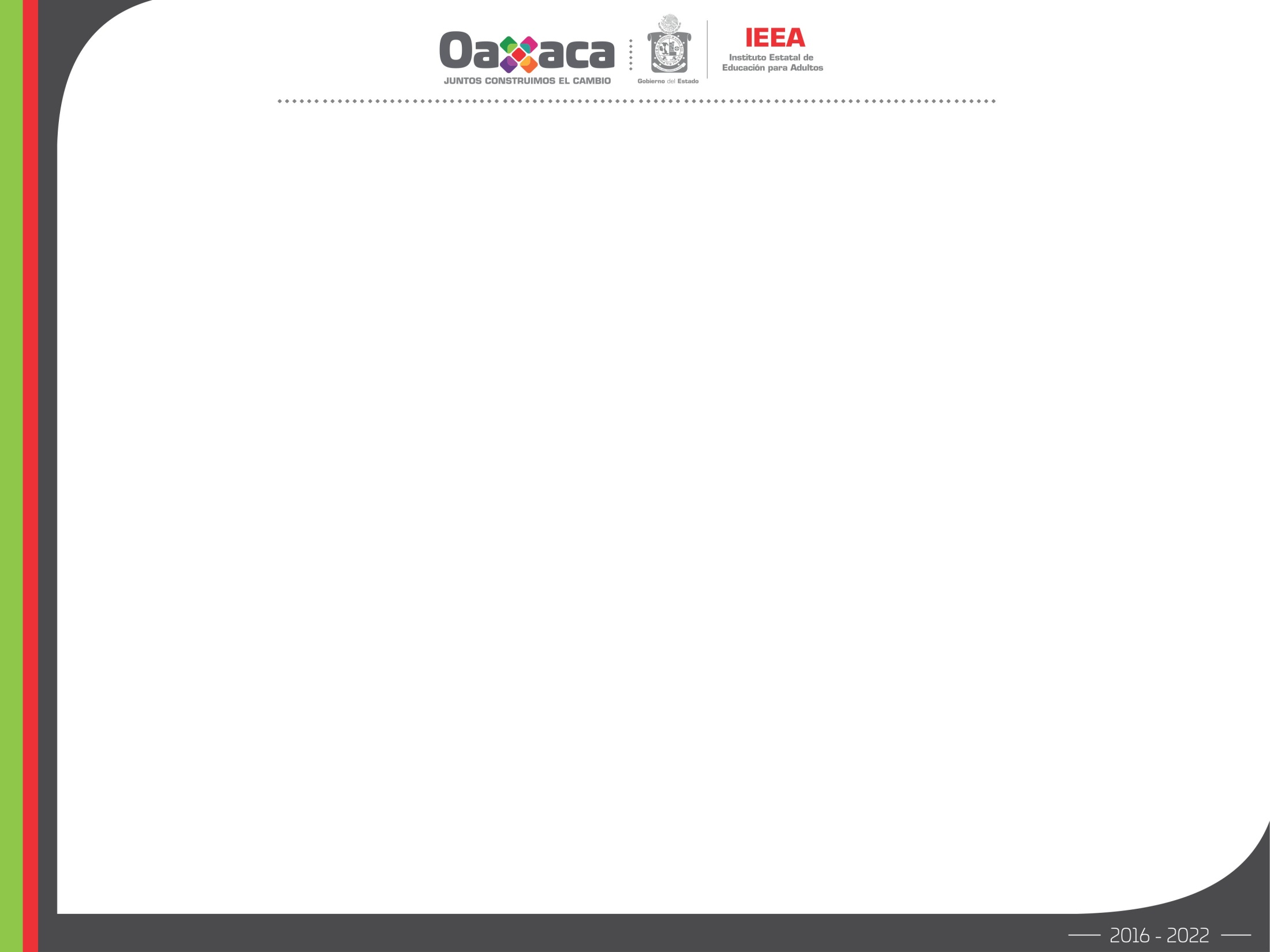 El Material modular es propiedad del Gobierno Federal.  Es un Activo Federal. En caso de daño, destrucción, extravío, pérdida o robo del mismo, se deberá levantar una Acta Circunstanciada (circunstancias bajo las que  sucedieron los hechos), ante el Ministerio Público ó cualquier Autoridad Municipal del lugar en donde hayan sucedido los hechos.
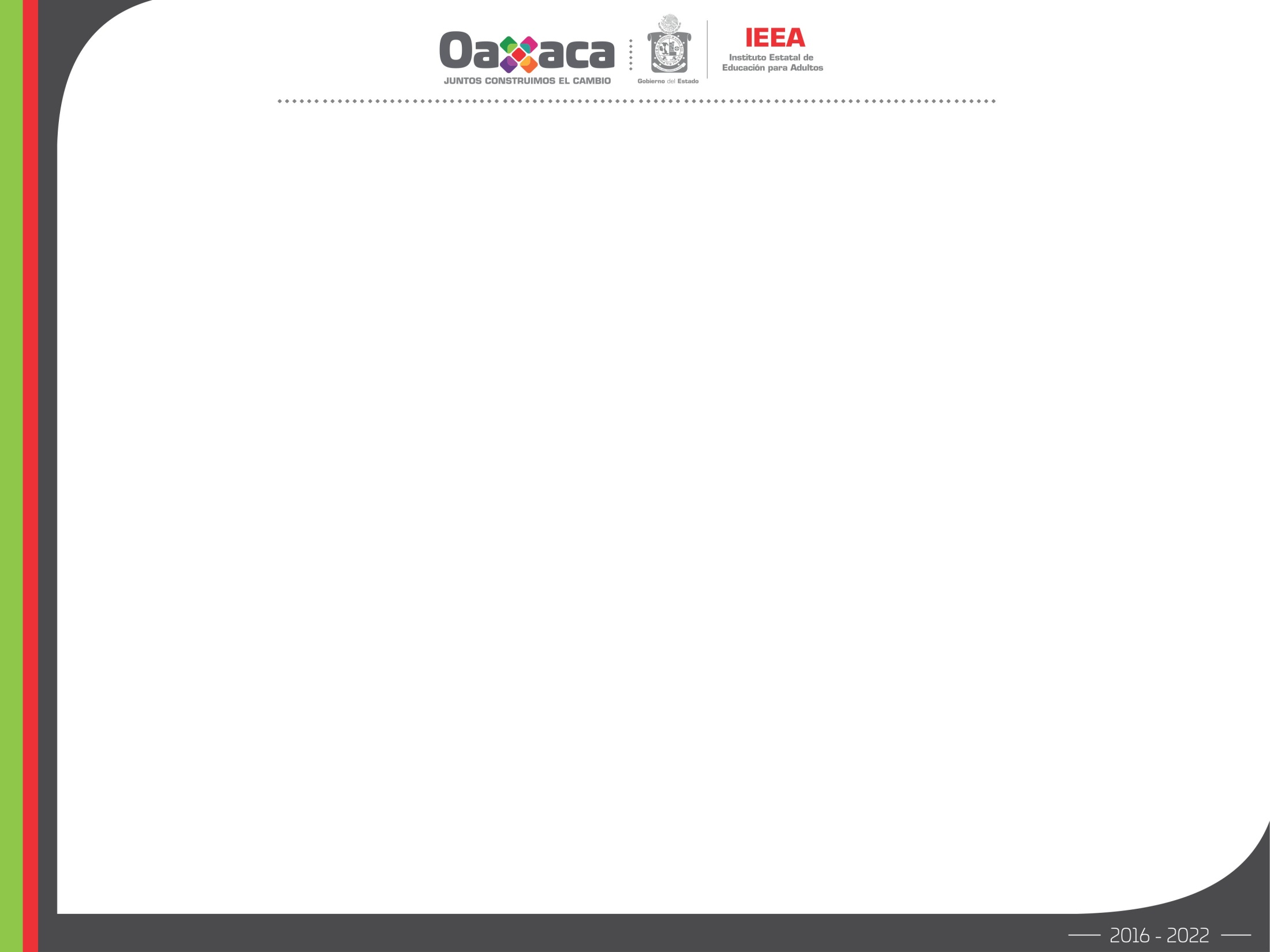 El original de este documento deberá ser enviado  al Departamento Jurídico del Instituto Estatal de Educación para Adultos, remitiendo una copia del mismo a la Unidad de logística y Fortalecimiento Administrativo . La Coordinación de Zona deberá guardar la copia-acuse de este documento.